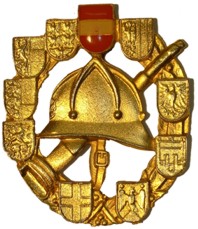 Formulieren und Geben von Befehlen
Beispiel BE 8
Geben Sie der Löschgruppe 1 : 8 des HLF-2 den Befehl:
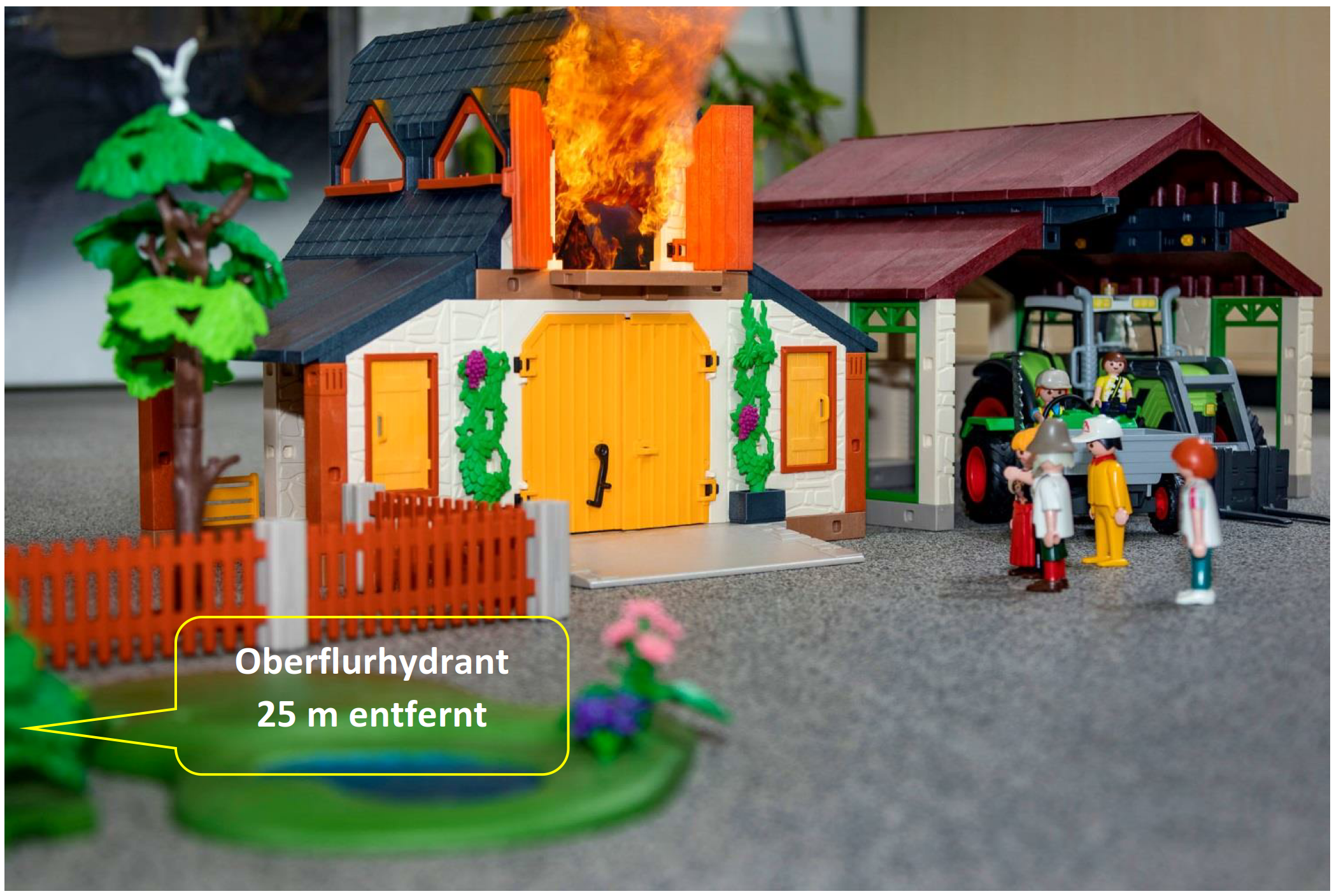 Lösung
Geben Sie als Einsatzleiter den Befehl an die GRKDT‘en: 
Eigene Kräfte: HLF 2 1:6 und HLF 1  1:4
Hinweis: bereits durchgeführte Erstmaß-nahmen: 
Absicherung d. Verkehrswege, Brandschutz und Verletztenbetreuung
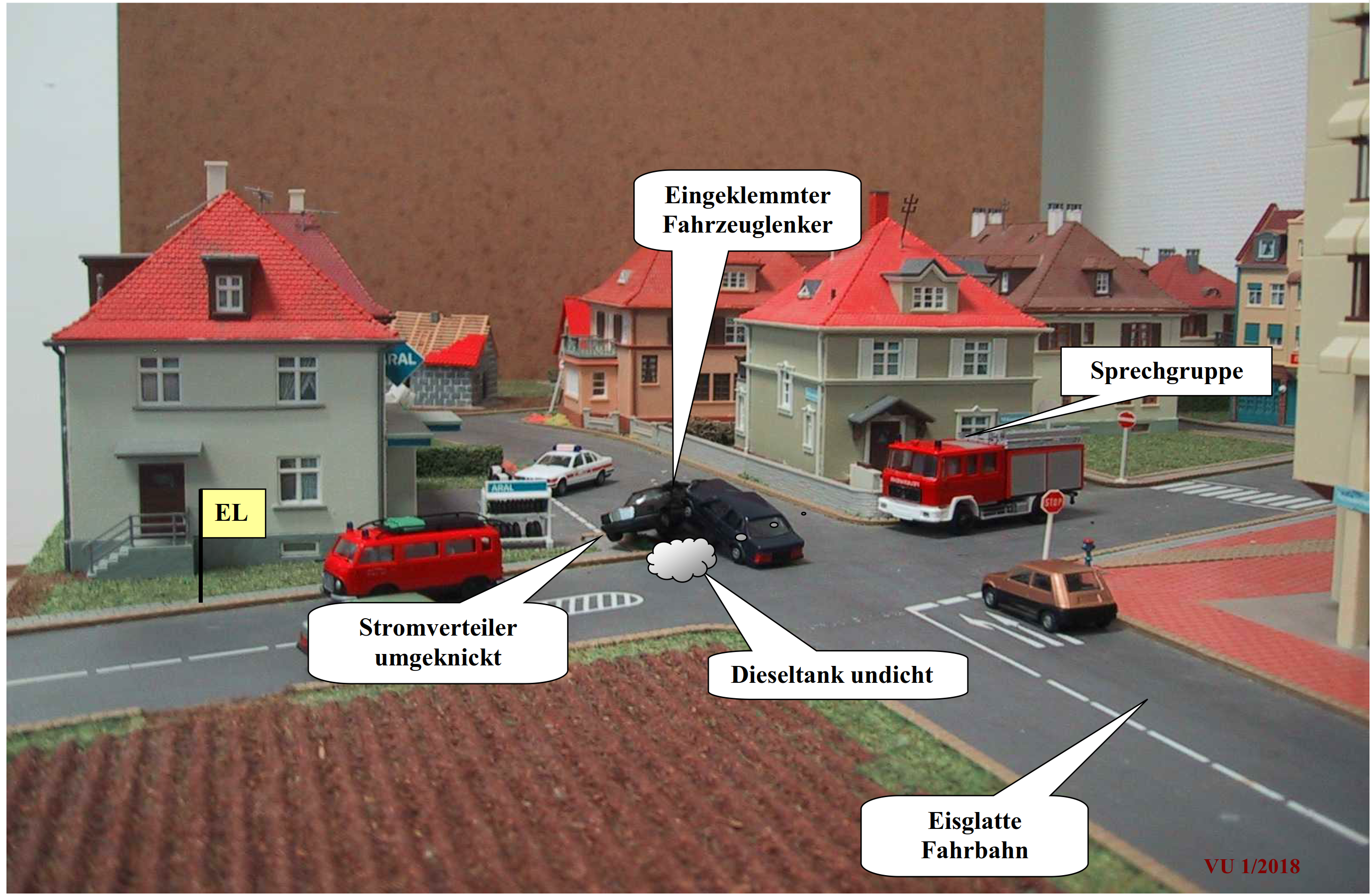 [Speaker Notes: Quelle: Brandaus 1/2010]
Lösung: Befehl an die Gruppenkommandanten
„Wiederholen – Durchführen“